SAMIR
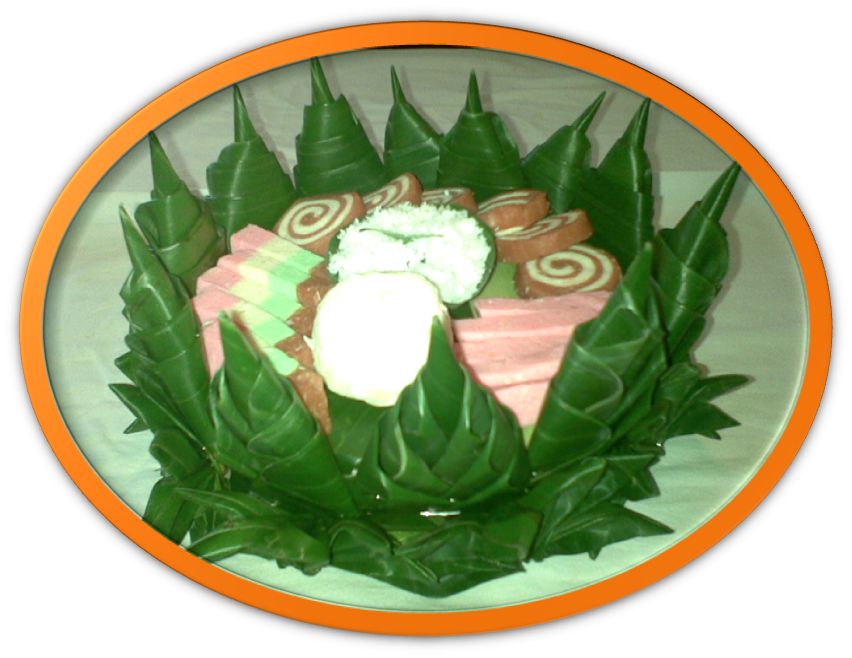 Definisi
daun pisang yg digunting berbentuk bulat dengan aneka ukuran, biasa digunakan sebagai alas nasi untuk selamatan;me·nya·mir v menutup (mengalasi) dengan samir
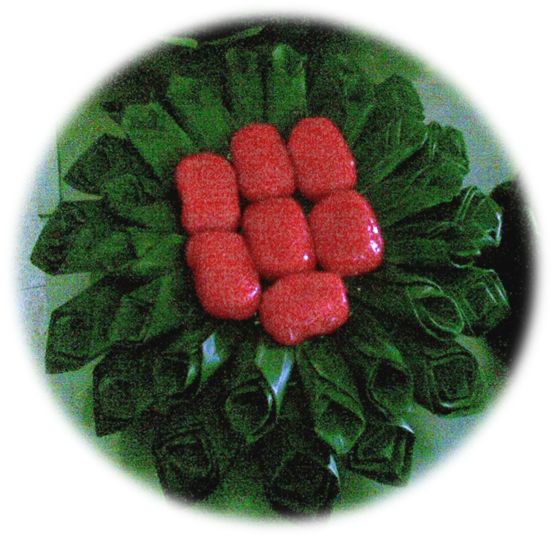 SAMIR
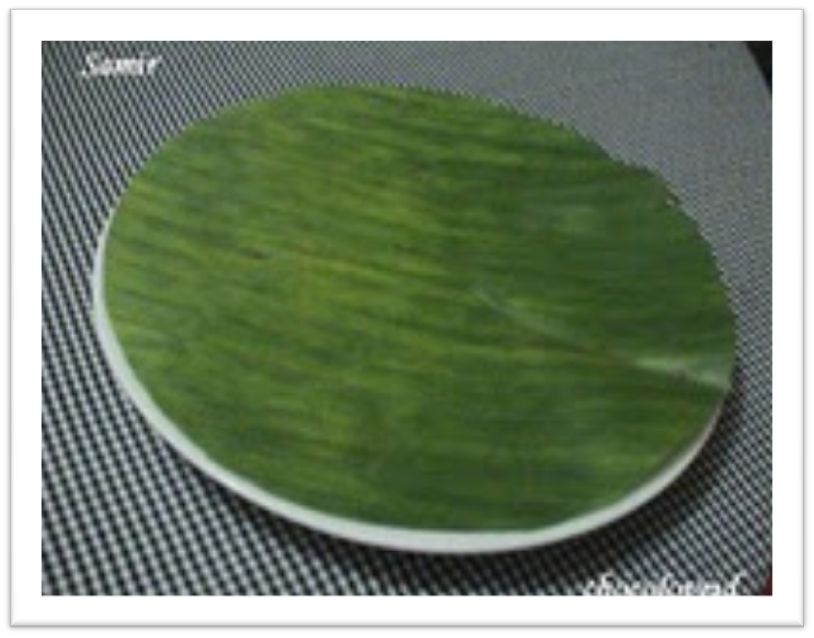 Digunakan sebagai alas nasi utk selamatan, jajan pasar atau sebagai penutup besek (snack box)
Berbagai Jenis Bungkusan dari Daun Pisang
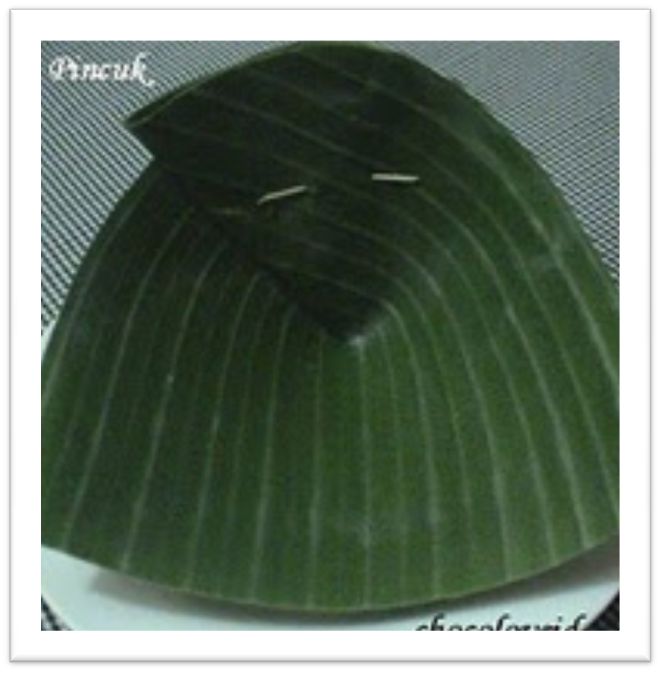 PINCUK
Digunakan sebagai pengganti piring atau wadah sate, nasi langgi, nasi liwet, pecel dll.Harus dipegang karena tidak bisa berdiri sendiri
PINJUNG
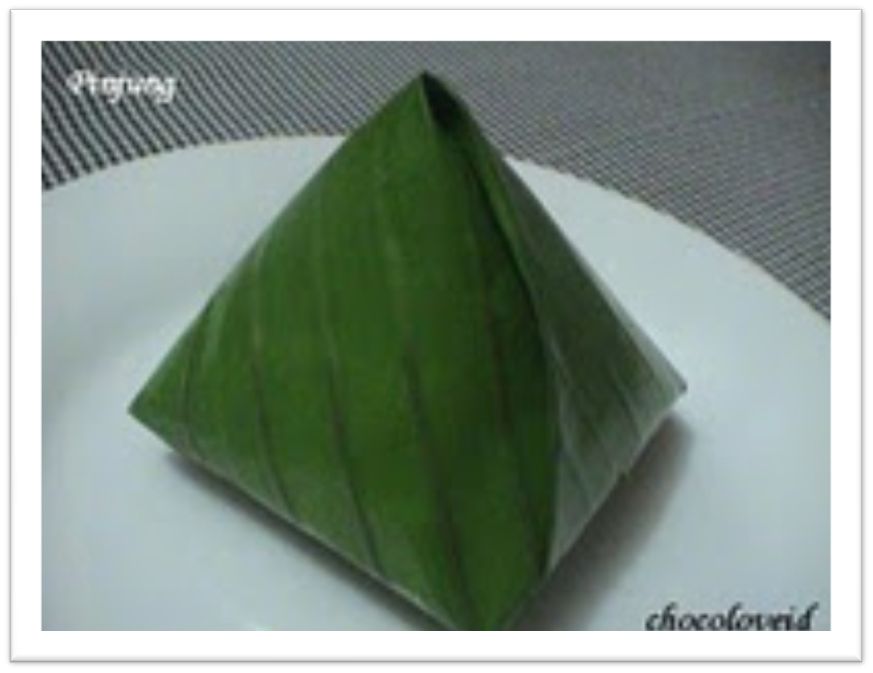 Biasanya digunakan utk membungkus penganan atau kue
SUDI
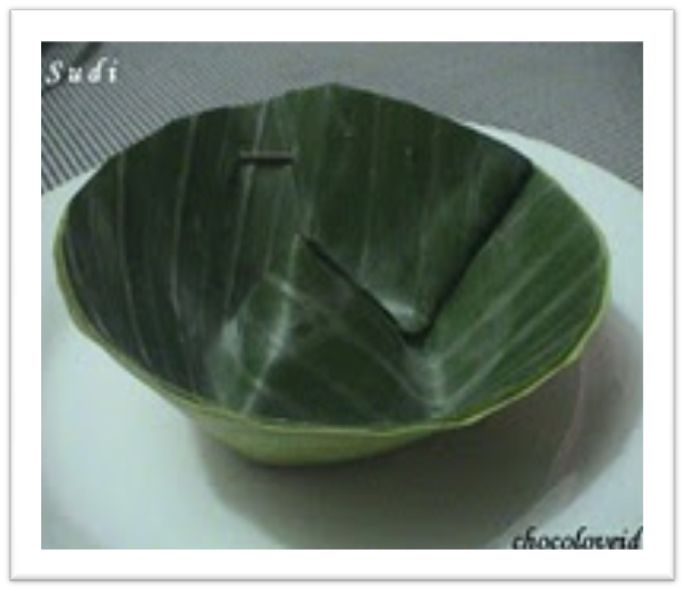 Sebagai wadah lauk kering tak berkuah utk selamatan atau sebagai wadah kue2 kecil seperti klepon, cenil dll
SUMPIL
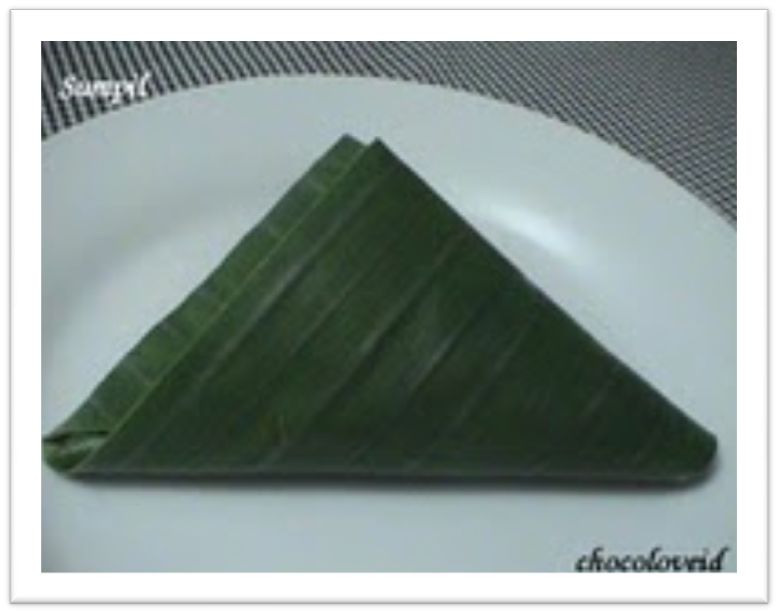 Biasanya digunakan utk membungkus tempe, kue lupis atau penganan sejenis nagasari. Kadang disemat dg lidi.
TUM
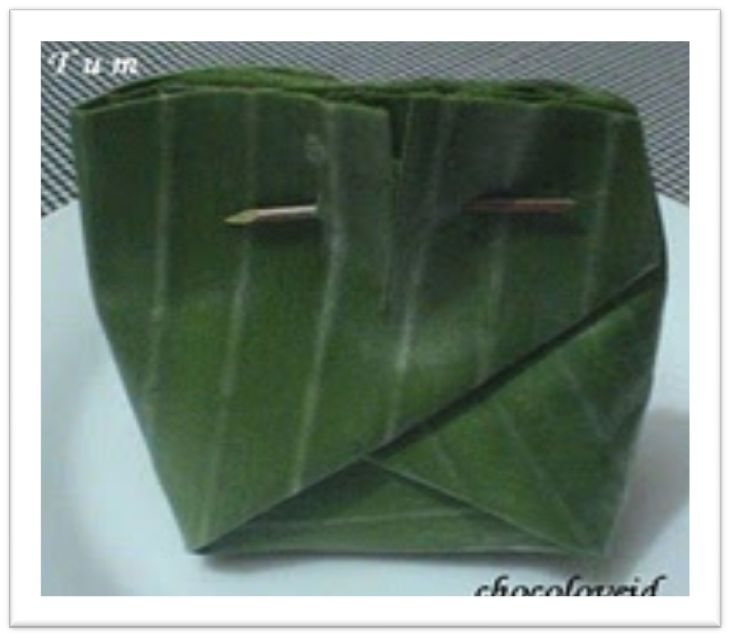 Digunakan utk membungkus macam2 makanan seperti gado2, nasi rames, jongkong kopyor, botok dll
Selalu disemat dg lidi agar penganan di dalamnya tidak tumpah keluar.
TAKIR
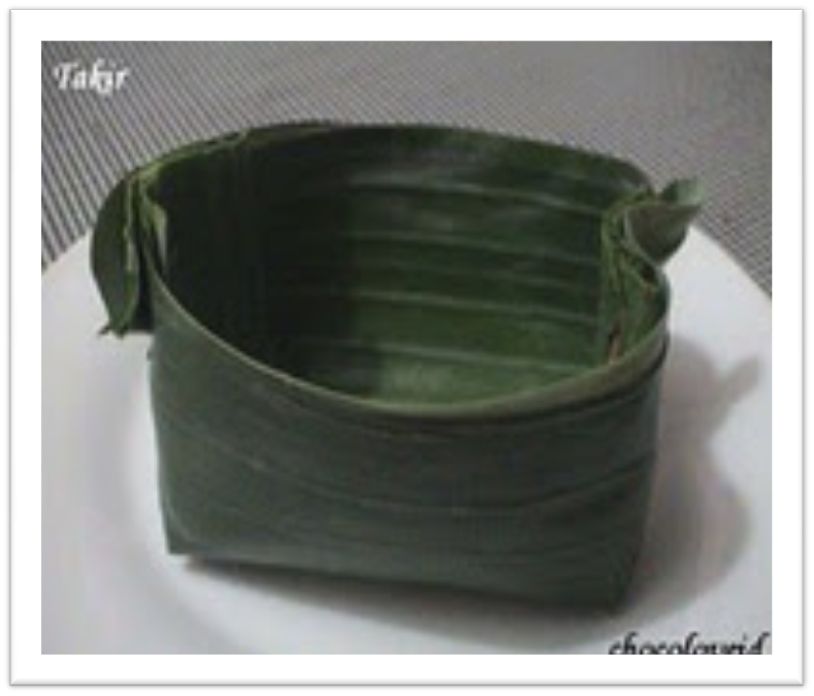 Biasanya digunakan utk wadah yang agak berkuah seperti kolak pisang, bubur dll
Bentuknya mirip dg mangkuk dan harus disemat lidi di kanan kirinya.
TERPELANG
Biasanya digunakan utk membungkus nasi uduk atau ketan urap.Kemasannya tanpa disemat, hanya dilipat2.
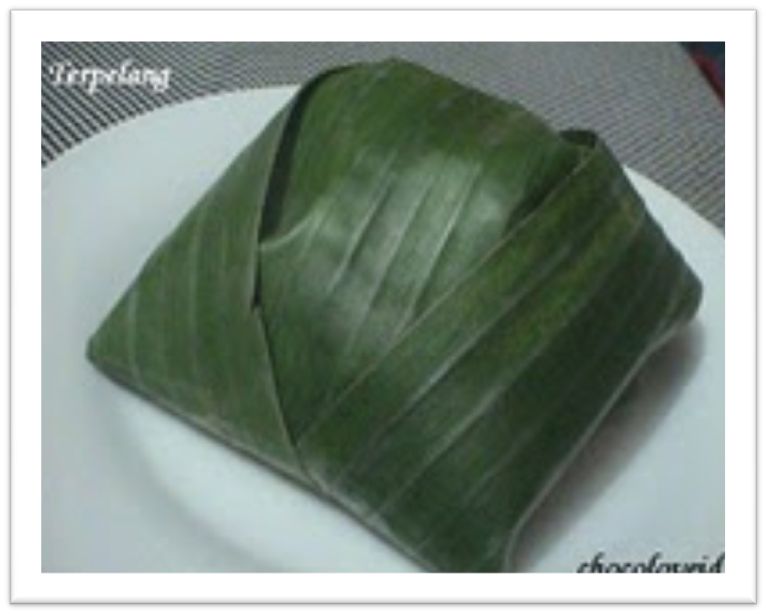 Teknik Memilih Daun
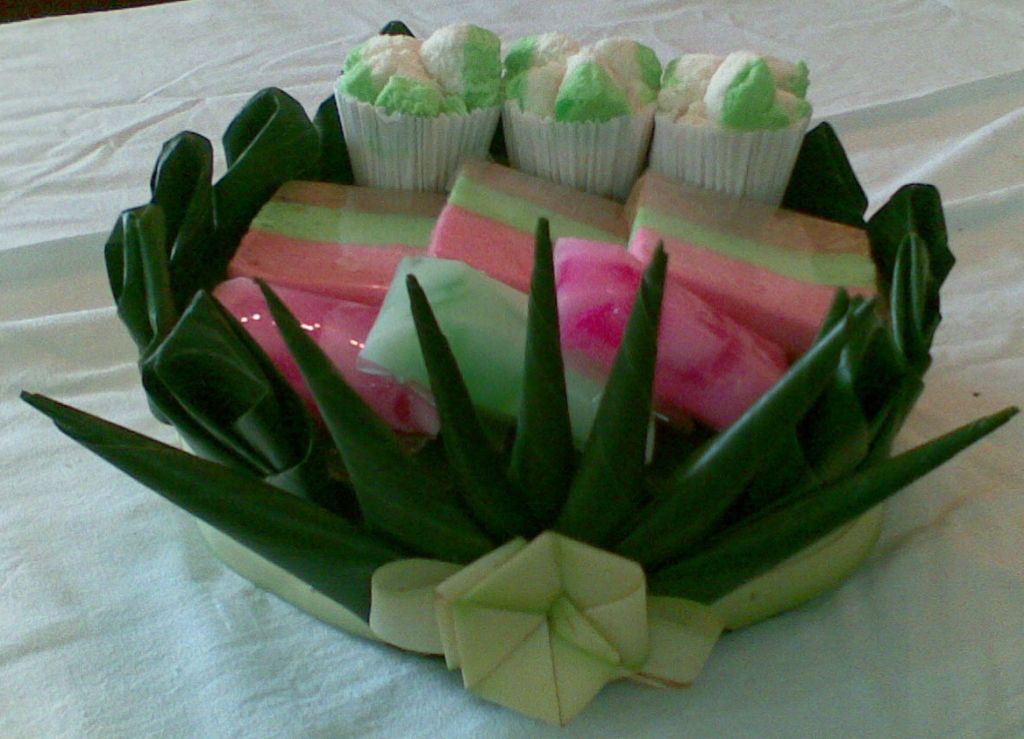 a. Untuk dasar/alas dapat digunakan :
Daun pisang kapok
Daun pisang siam/ambon
Daun pisang batu

b. Untuk lipatan
Mengunakan daun pisang batu karena memiliki warna daun yang lebih hidup/hijau dan lebih lentur(mudah dibentuk)
Jenis lipatan tertentu seperti model teratai, kipas, dan gelung tekuk harus mengunakan daun pisang yang muda
Alat yang diperlukan
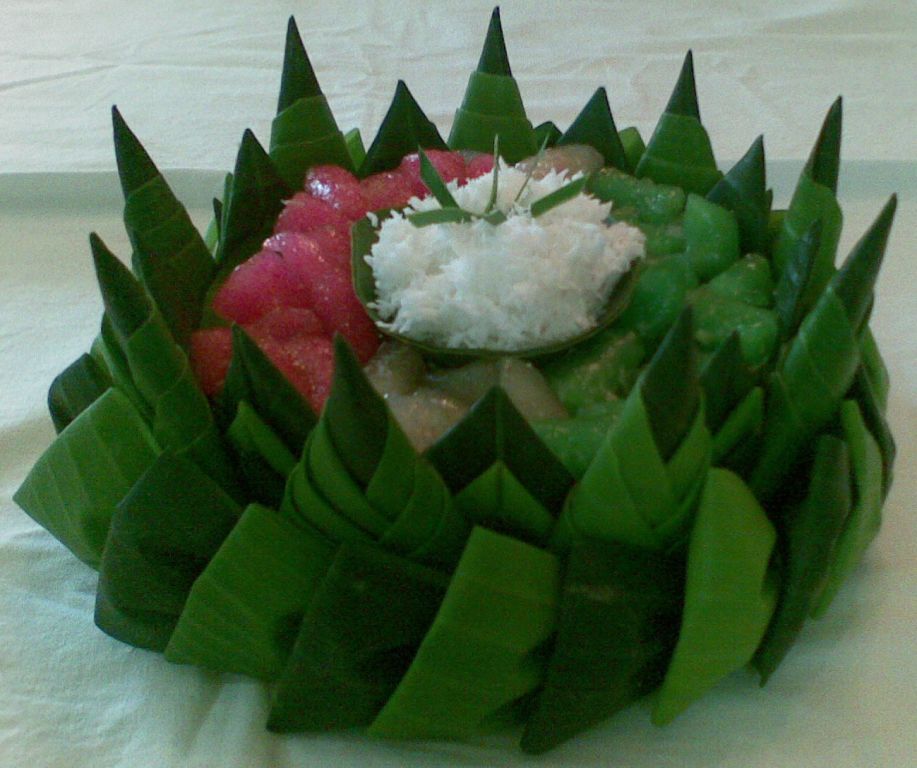 Daun pisang
Batang pohon pisang
Sterofoam
Tampah
Gunting
Staples
Jarum pentul
Jarum jahit
Benang jahit berwarna hijau
Tusuk sate/tusuk gigi
Cellulose tape
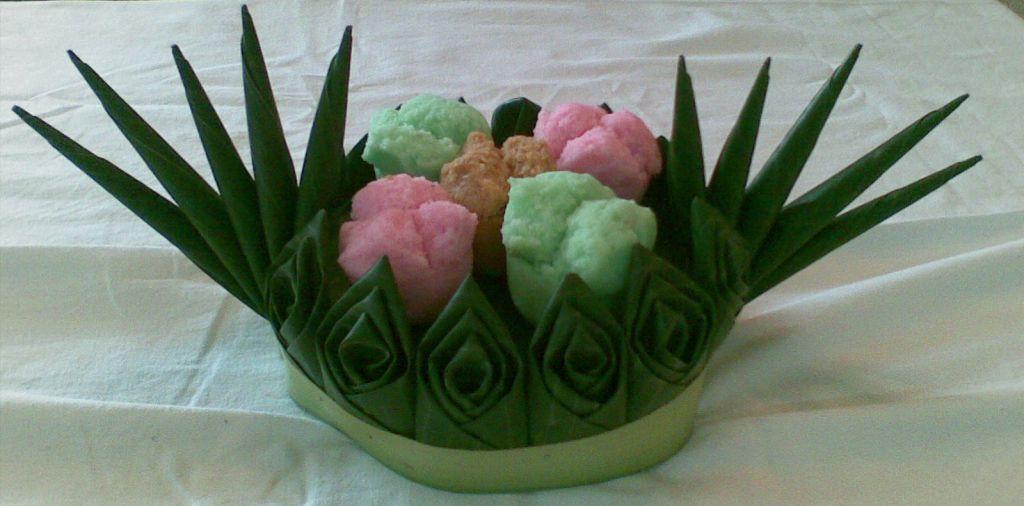 Cara membersihkan daun
gunakan lab basah atau lembab. 
lap daun searah garis-garis daun secara perlahan-lahan, 
usahakan tangan tidak menyentuh ujung daun atau sisi-sisi yang terpotong karena suhu badan cenderung panas dapat membuat daun menjadi kusam.
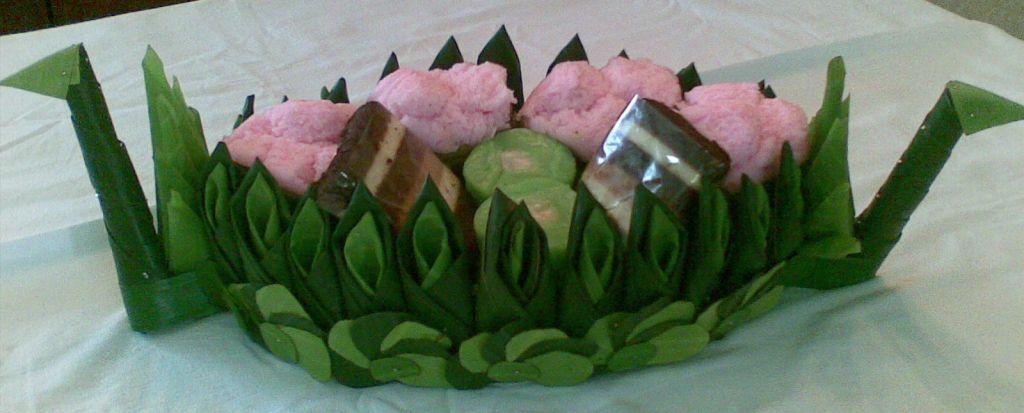 Cara memotong daun
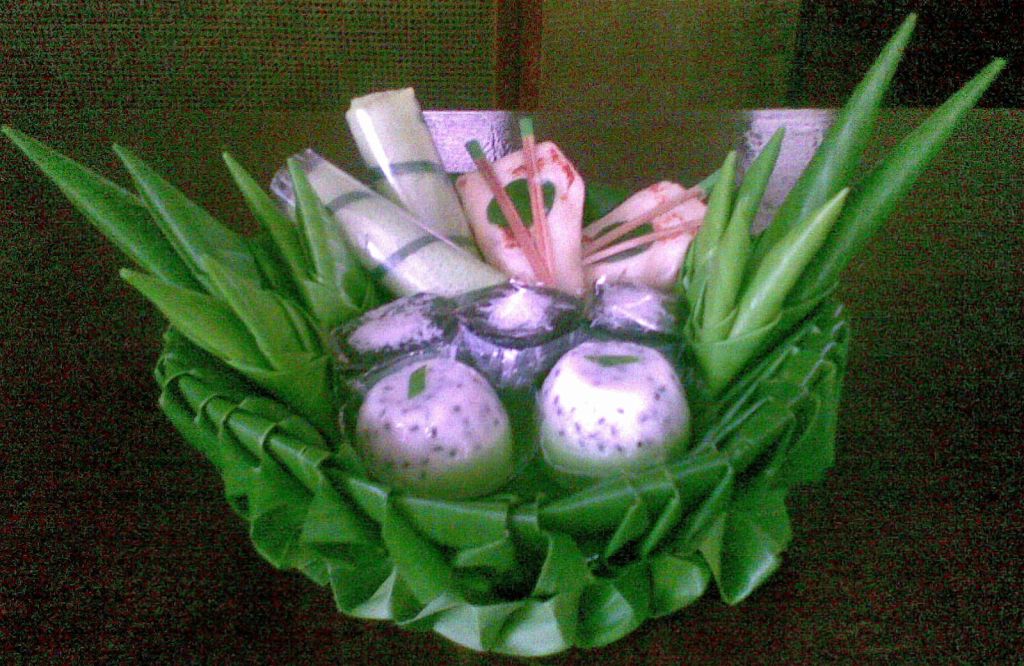 Pisahkan daun pada tulangnya dengan menggunakan gunting, 
Potong-potong daun sesuai dengan besar kecilnya alas.
Cara melipat
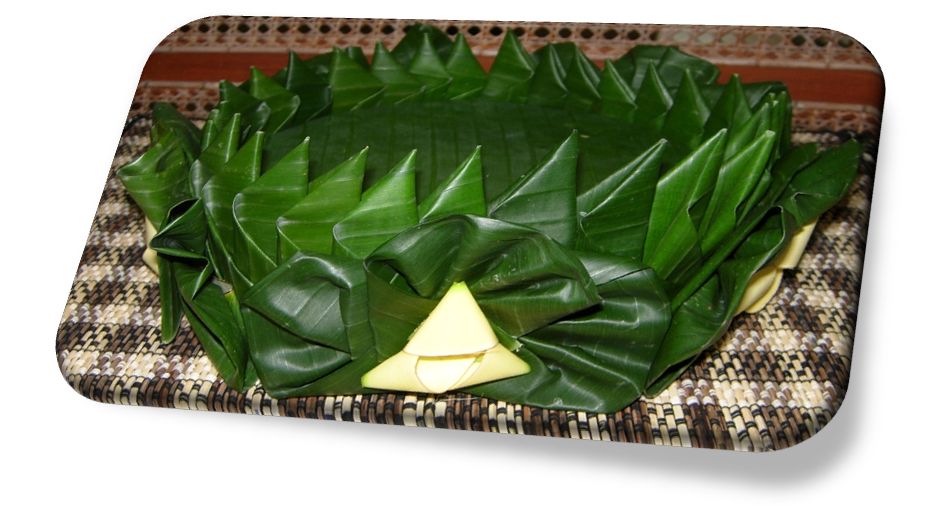 Lipat daun sesuai dengan bentuk yang diinginkan 
tangan kiri sebagai penjepit dan tangan kanan untuk melipat. 
jangan menekan hasil lipatan biarkan lipatan menggembung.
Cara menyusun lipatan daun
Hasil-hasil lipatan daun dirangkai menggunakan stepler atau dijahit
Susunan lipatan daun maksimal 10 buah agar tidak terlalu panjang 
Susunan lipatan daun tidak hanya tunggal dapat ditumpuk dengan kombinasi beberapa lipatan 
Posisi meletakkan lipatan daun dapat diletakkan diatas alas atau disamping alas jika menggunakan Styrofoam.
Agar lebih awet
Daun yang telah dilipat menjadi jenis lipatan tertentu, dibungkus dengan kain basah
Direndam air yang telah diberi asam dan air jeruk nipis selama beberapa jam
Disemprot secara periodik dengan semprotan air.
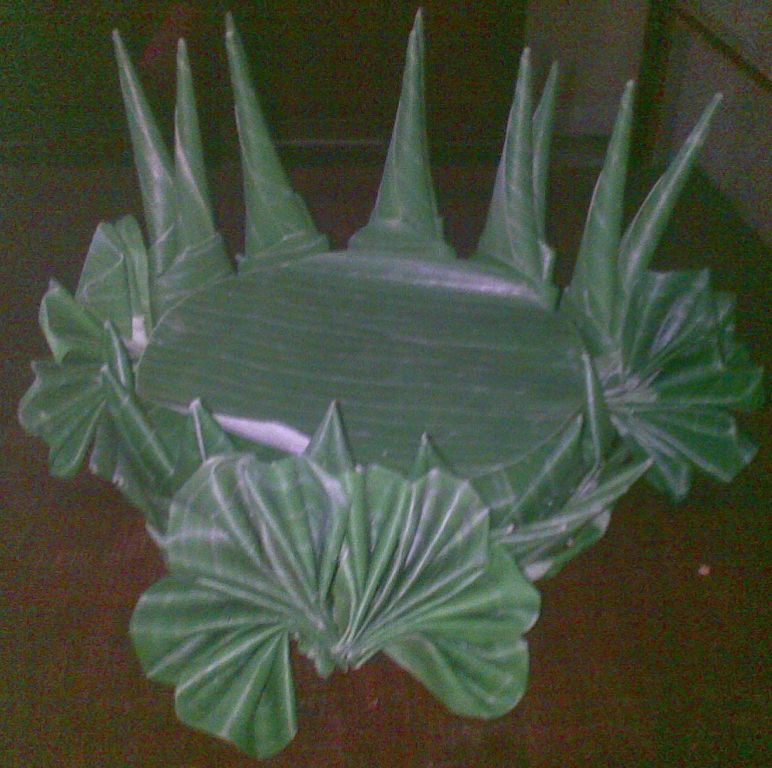 Cara menyimpan
dibungkus dengan serbet lembab, dimasukkan dalam kantong plastik dan simpan dalam almari pendingin. tahan sampai 1 minggu dengan warna samir tetap hijau. 
Agar mengkilap 
usapkan minyak sayur
pada samir.
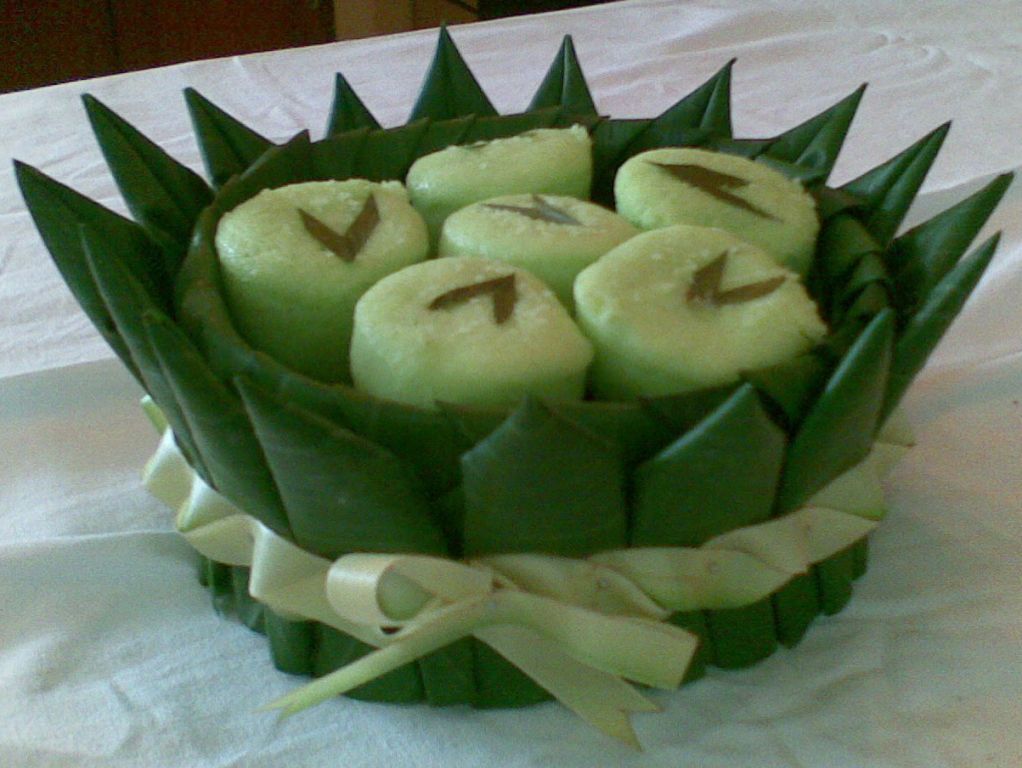 Cara membungkus styrofoam
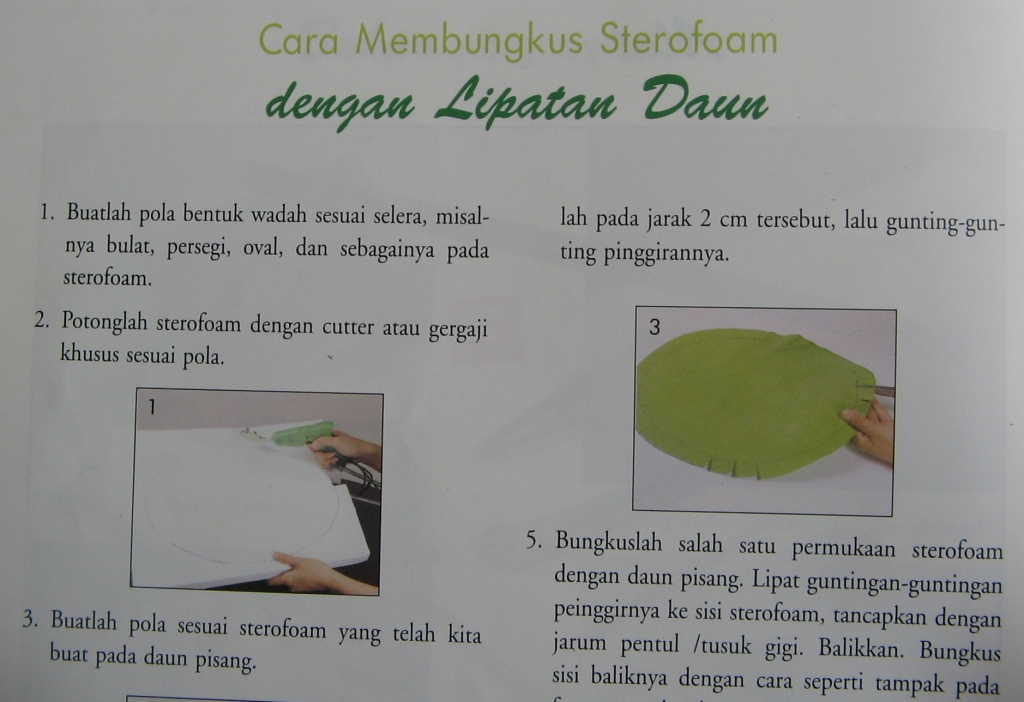 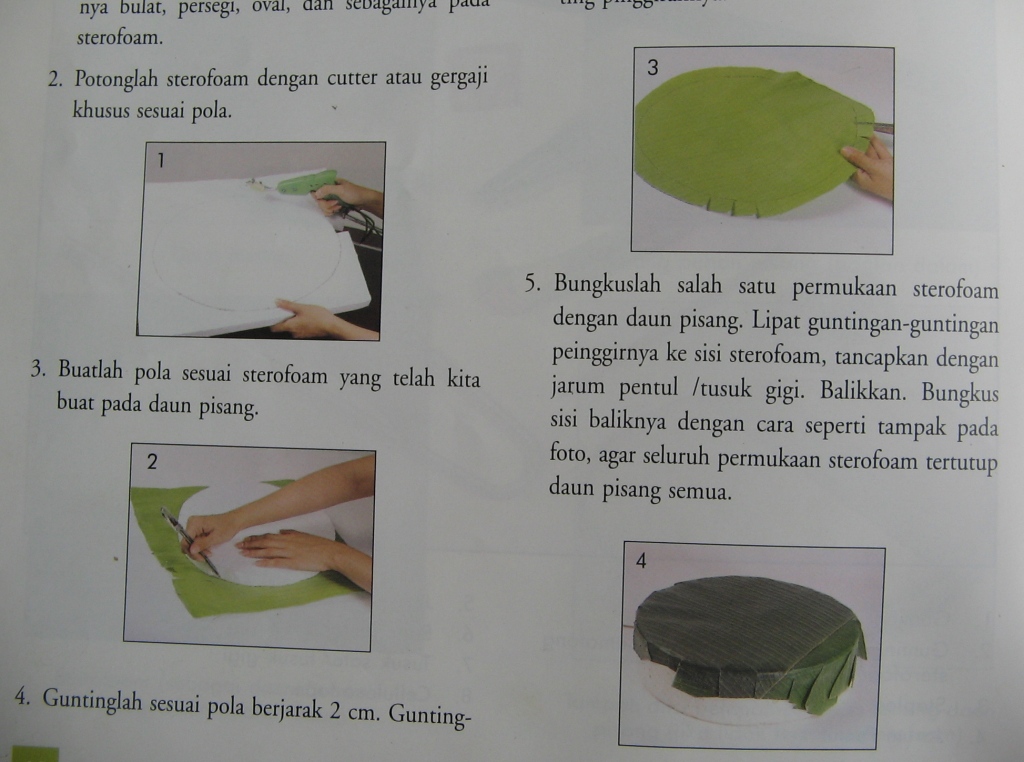 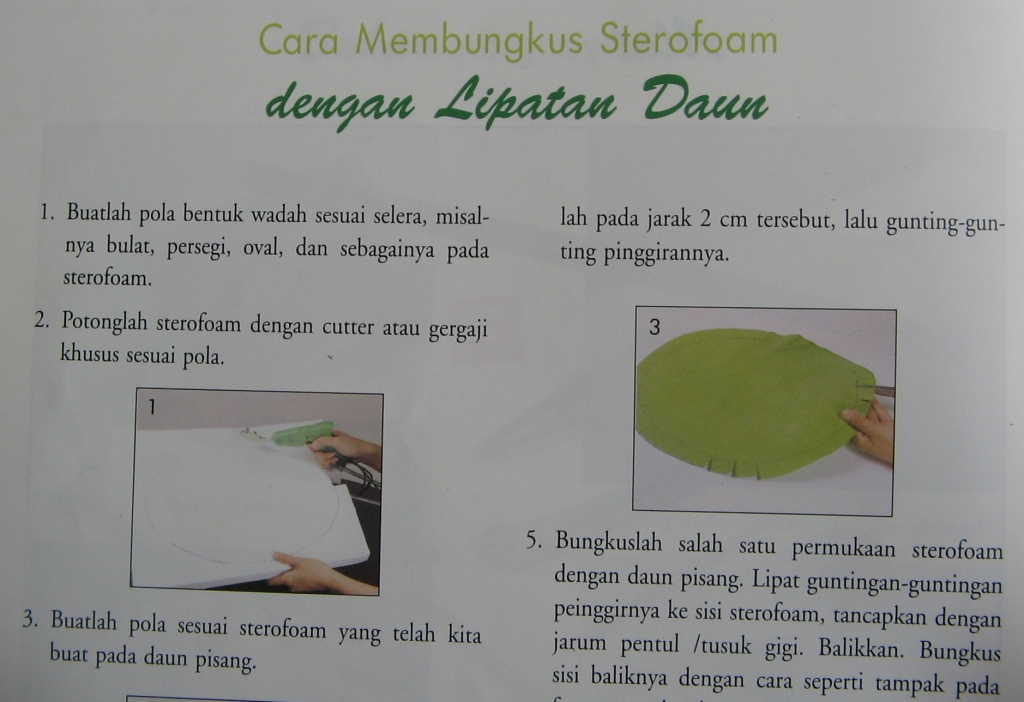 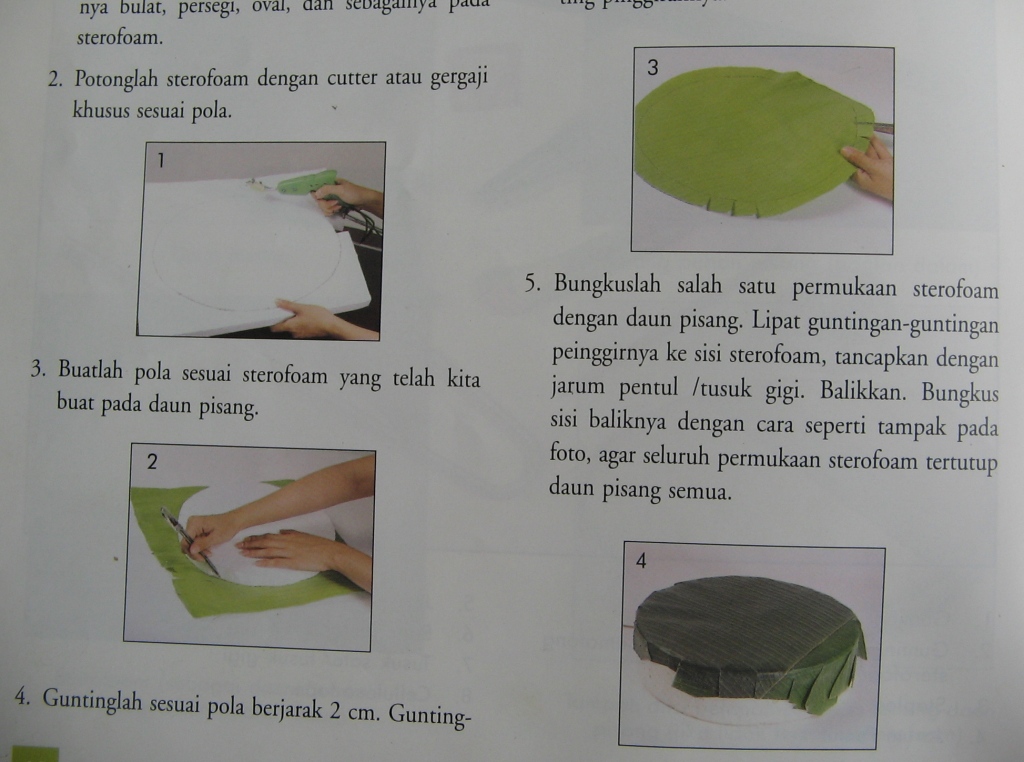 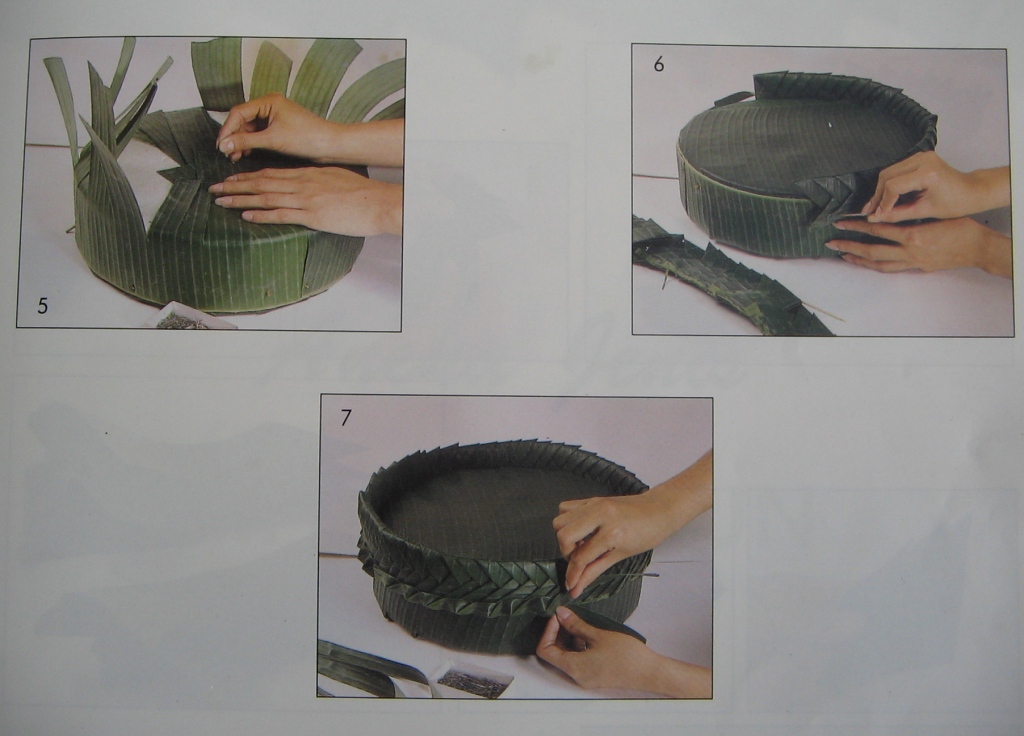 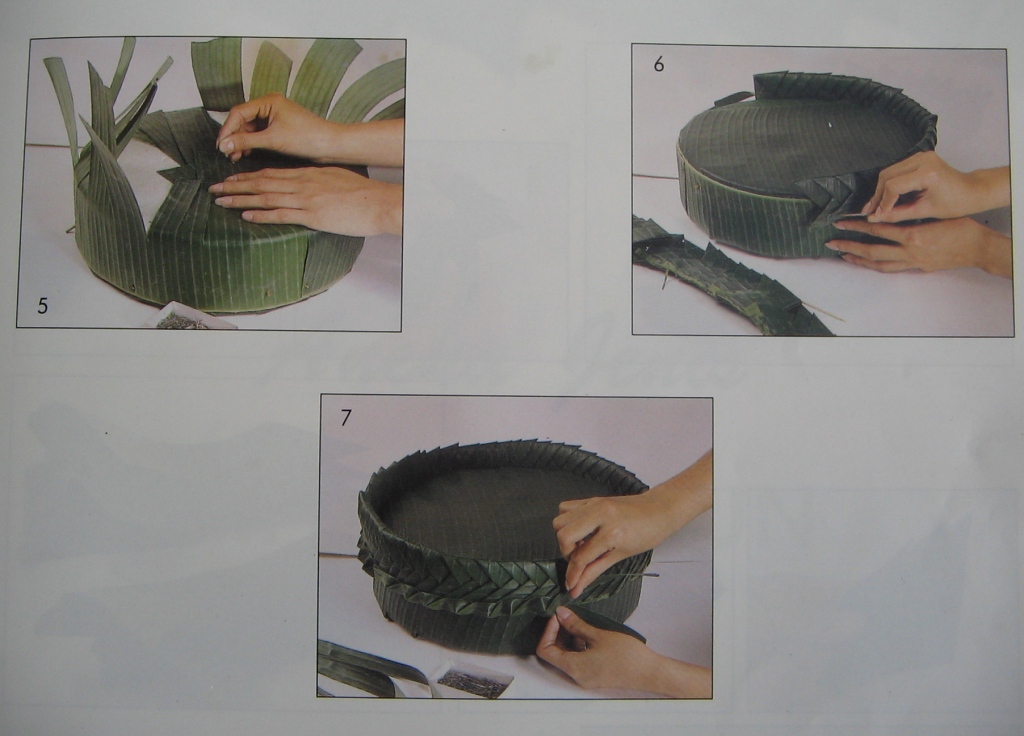 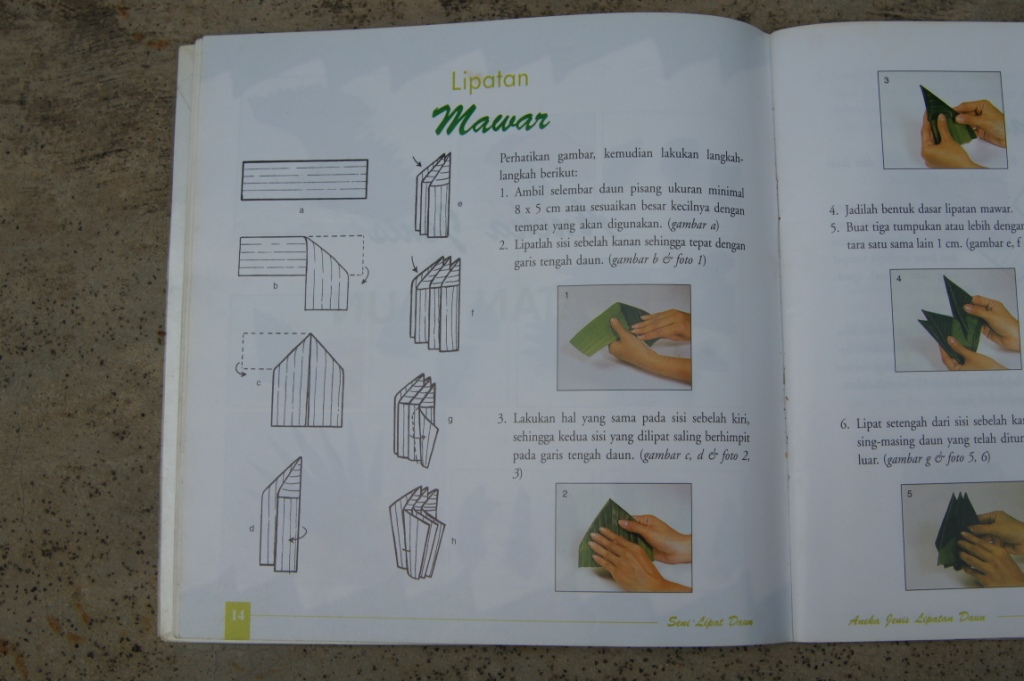 MAWAR
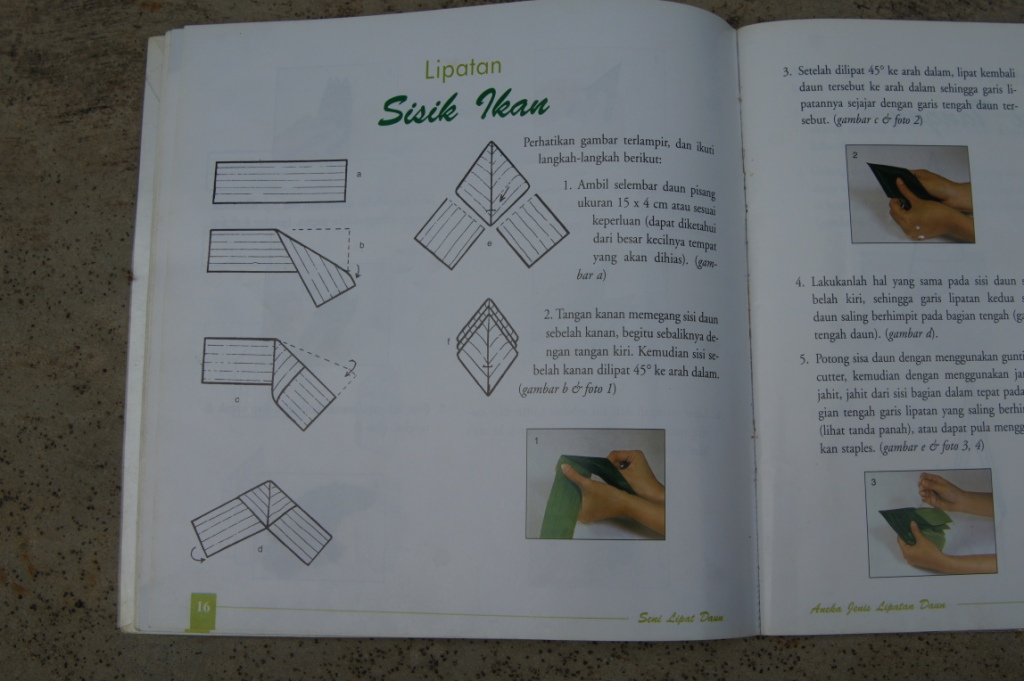 Sisik Ikan
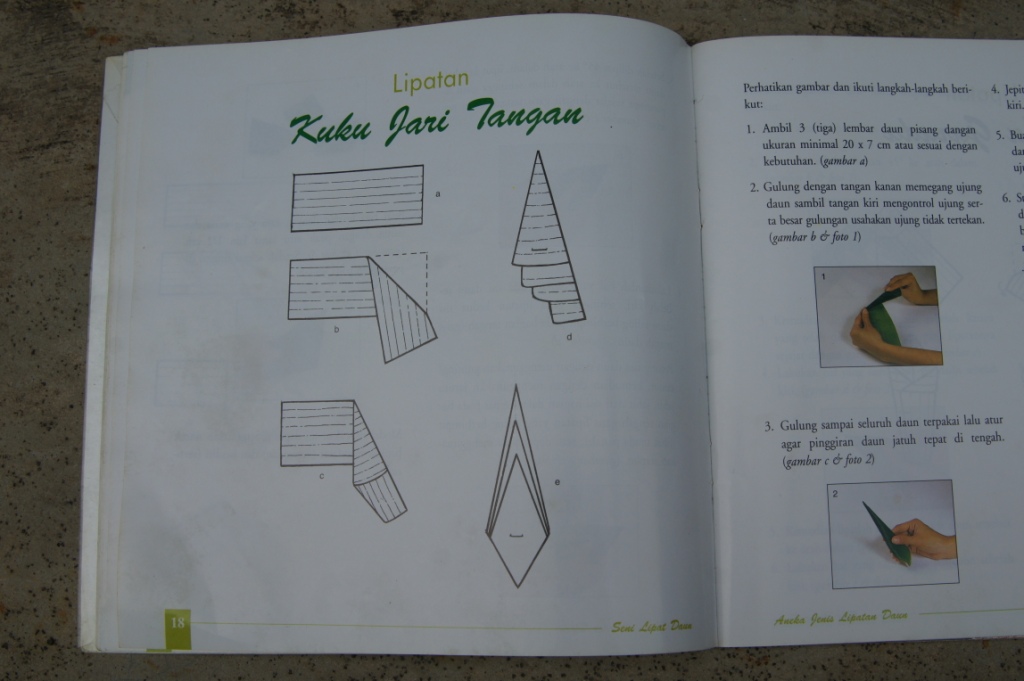 Kuku Jari Tangan
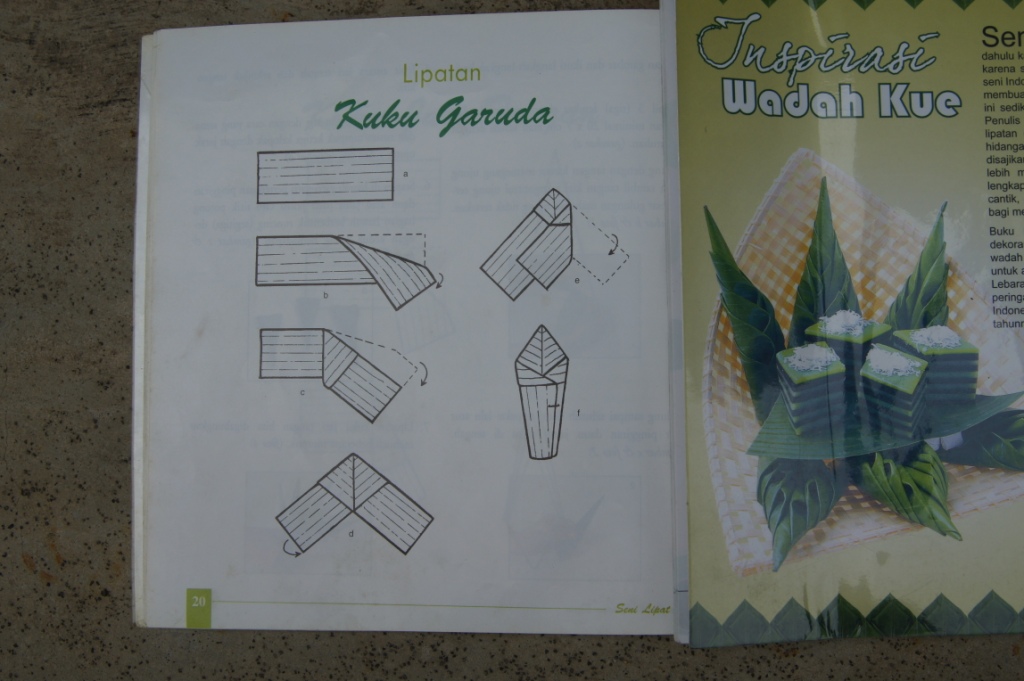 Kuku Garuda
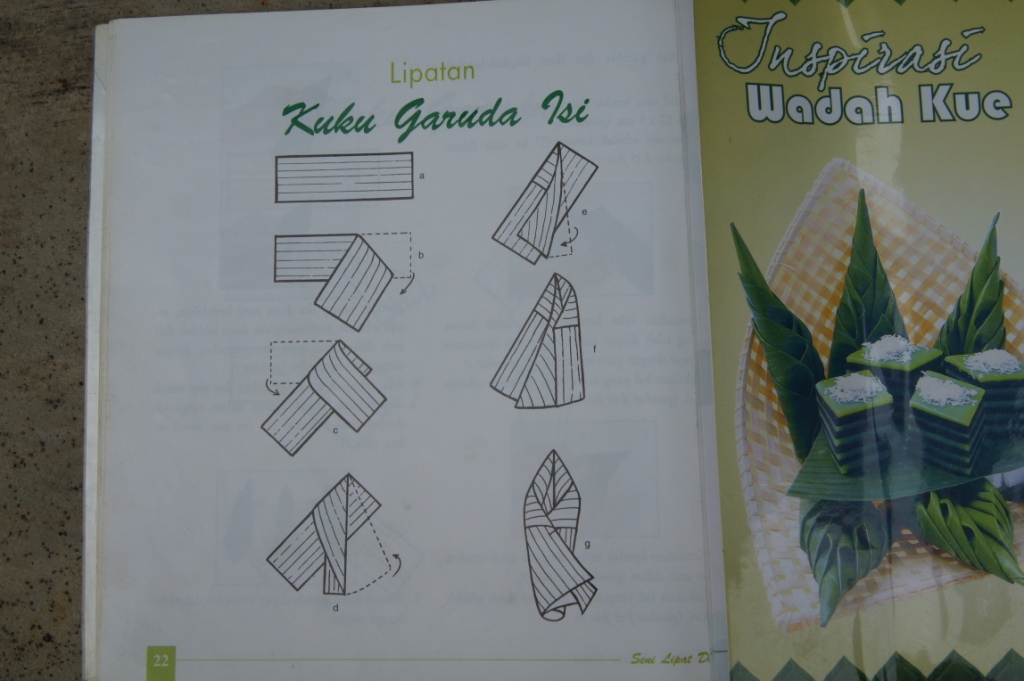 Kuku Garuda Isi
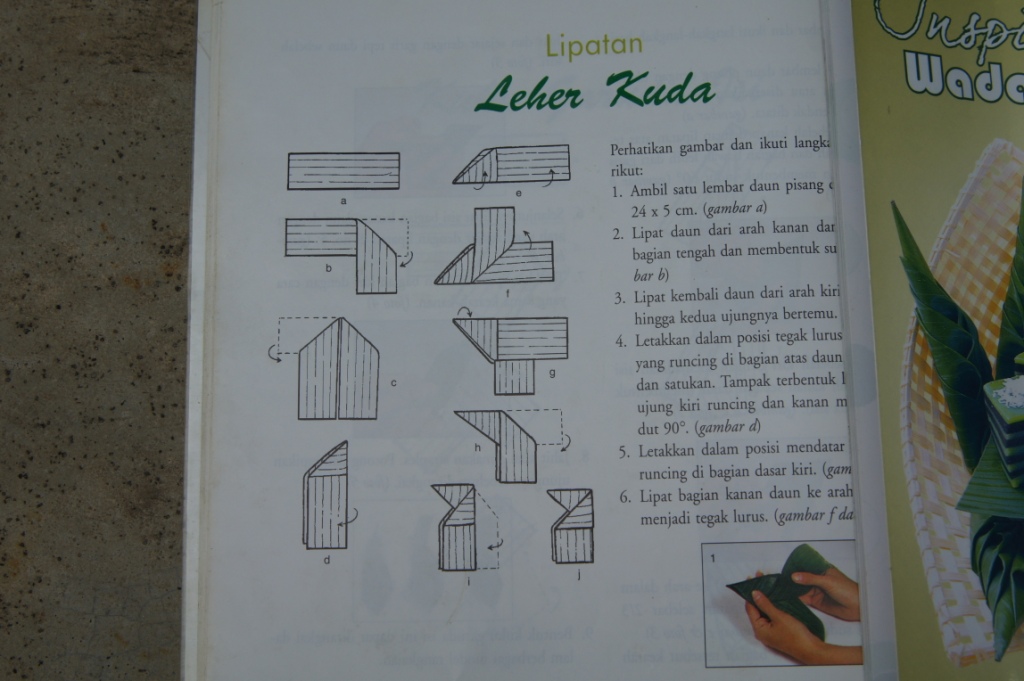 Leher Kuda
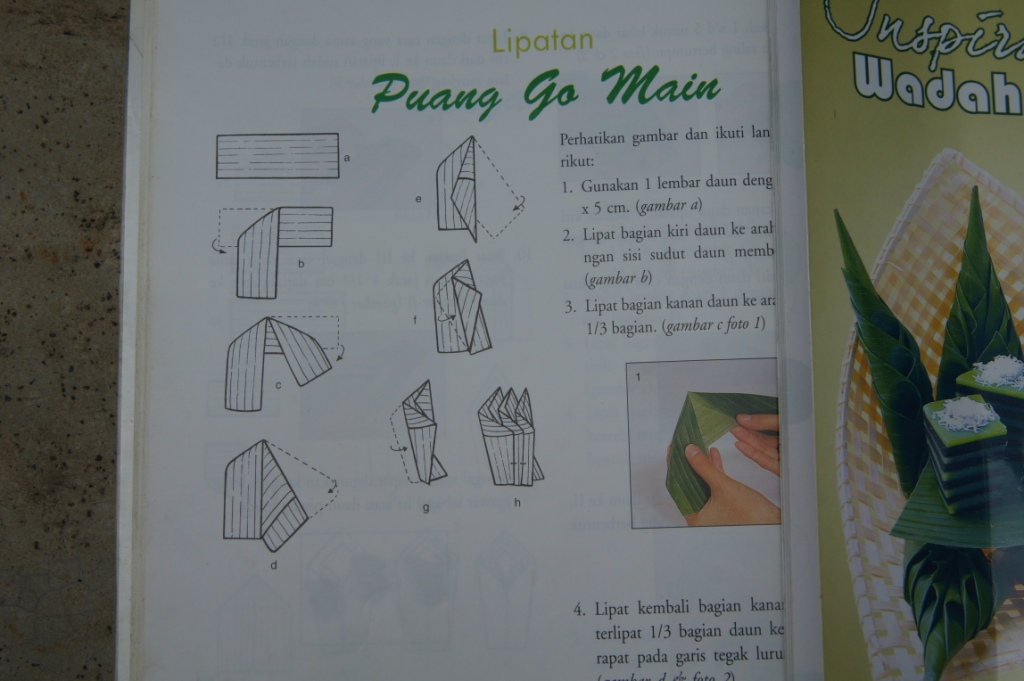 Kuku Wanita Rangkap
Kelopak Teratai
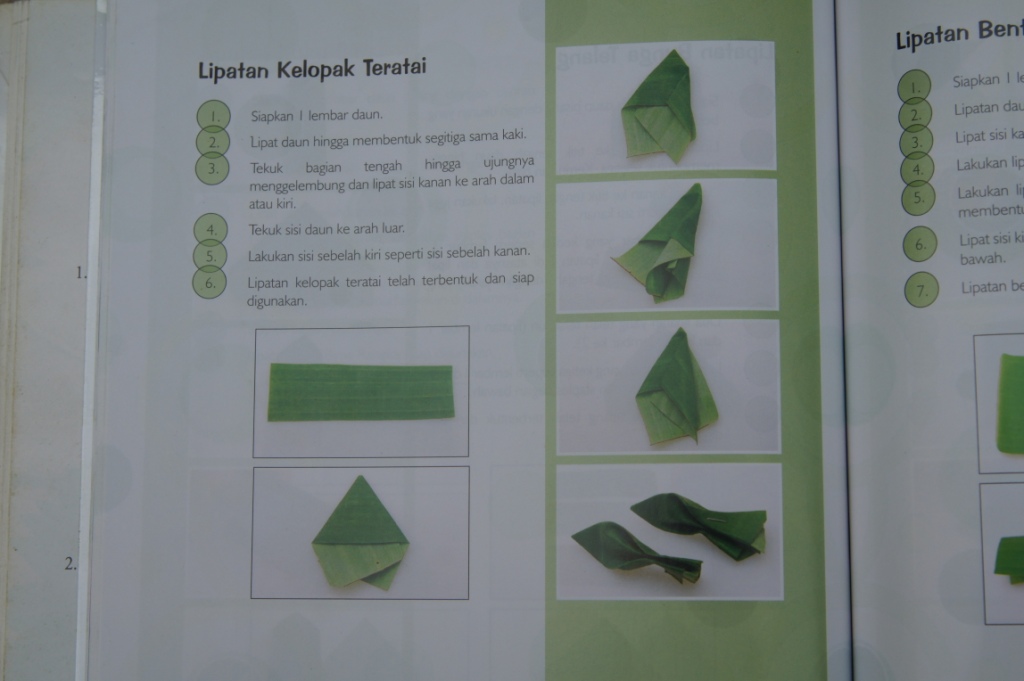 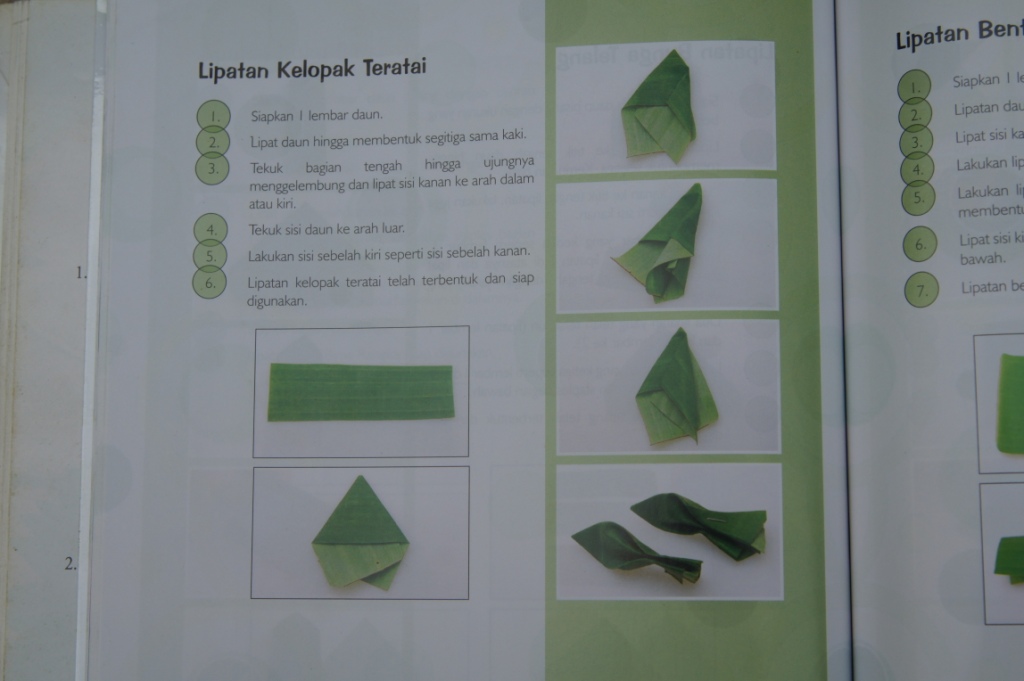 Kipas
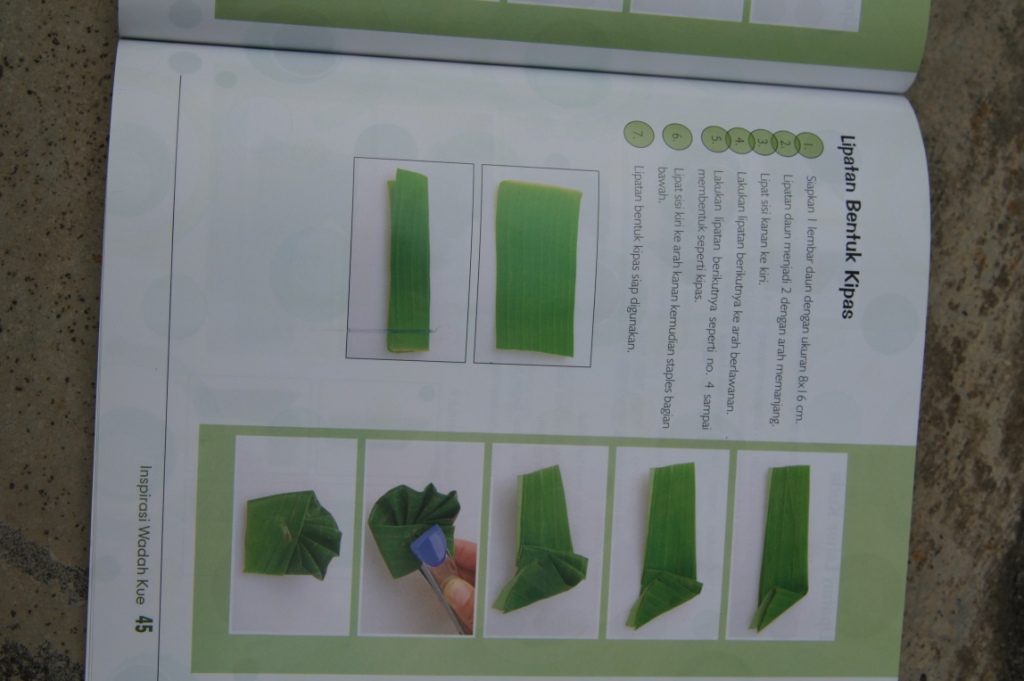 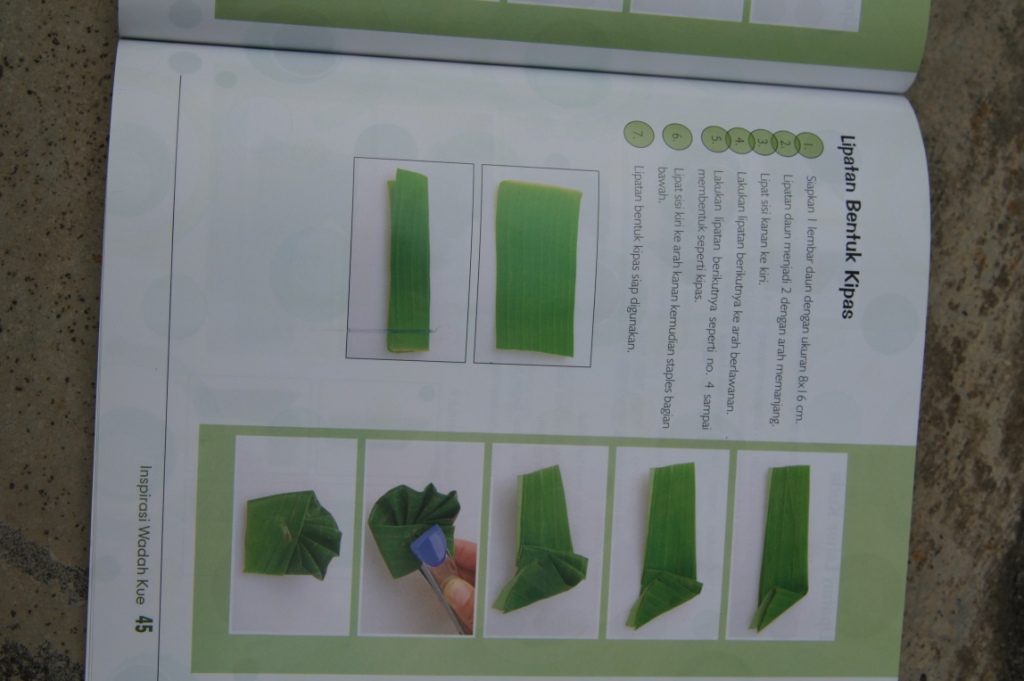 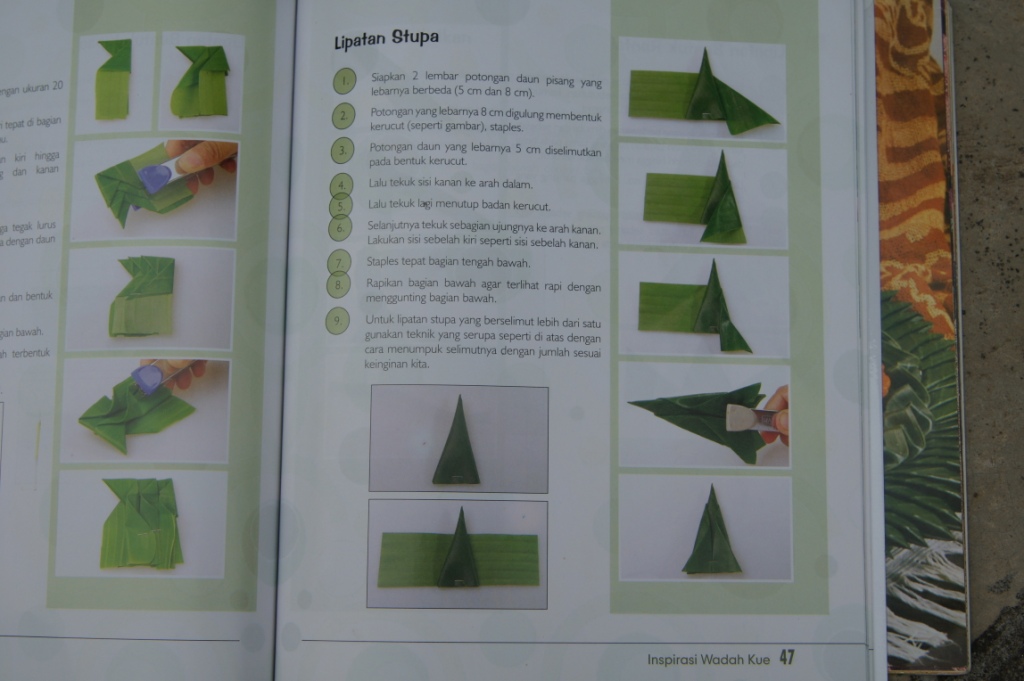 Stupa
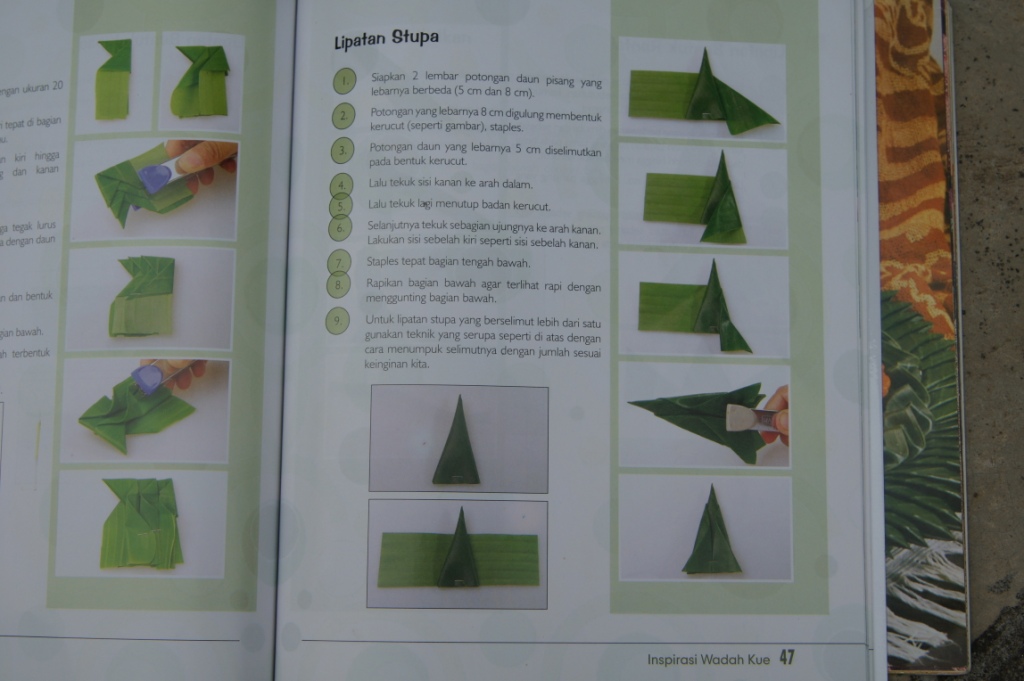 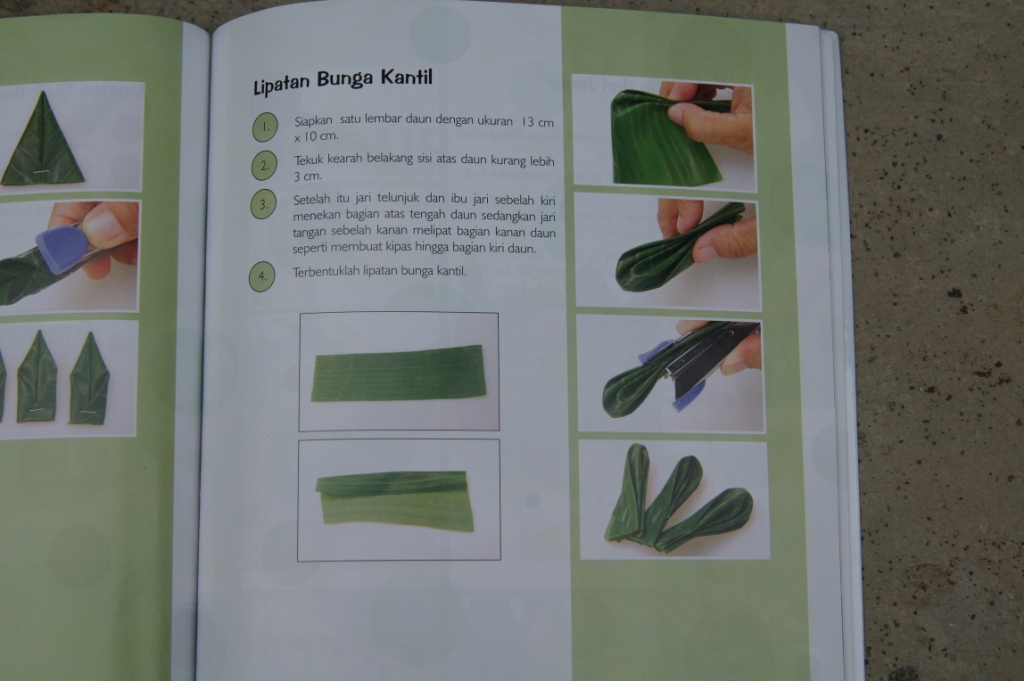 Bunga Kantil
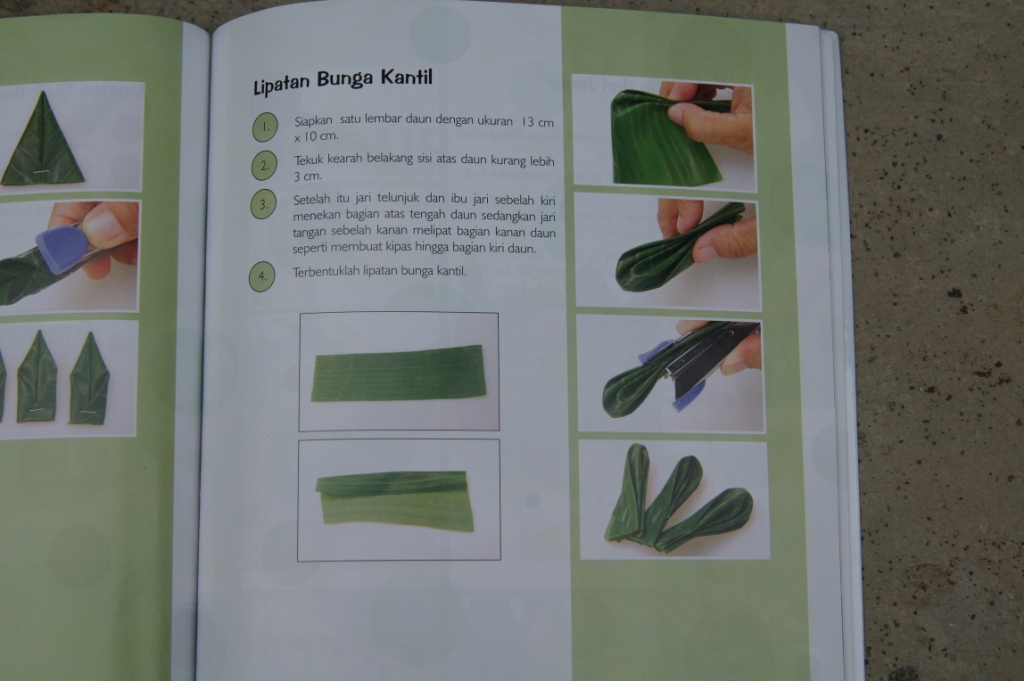